Introduction to Arrays
ESC101: Fundamentals of Computing
Nisheeth
Mid-sem Lab Exam: February 15 (Saturday)
Morning exam 
10:00 AM - 12:30 PM – starts 10:00 AM sharp
CC-01: A9, {A14 even roll numbers}
CC-02: A7, A10, A11
CC-03: A12
MATH-LINUX: A8, {A14 odd roll numbers}
Afternoon exam 
12:45 PM – 3:15 PM – starts 12:45 PM sharp
CC-01: A1, {A2 even roll numbers}
CC-02: A4, A5, A6
CC-03: A3
MATH-LINUX: A13, {A2 odd roll numbers}
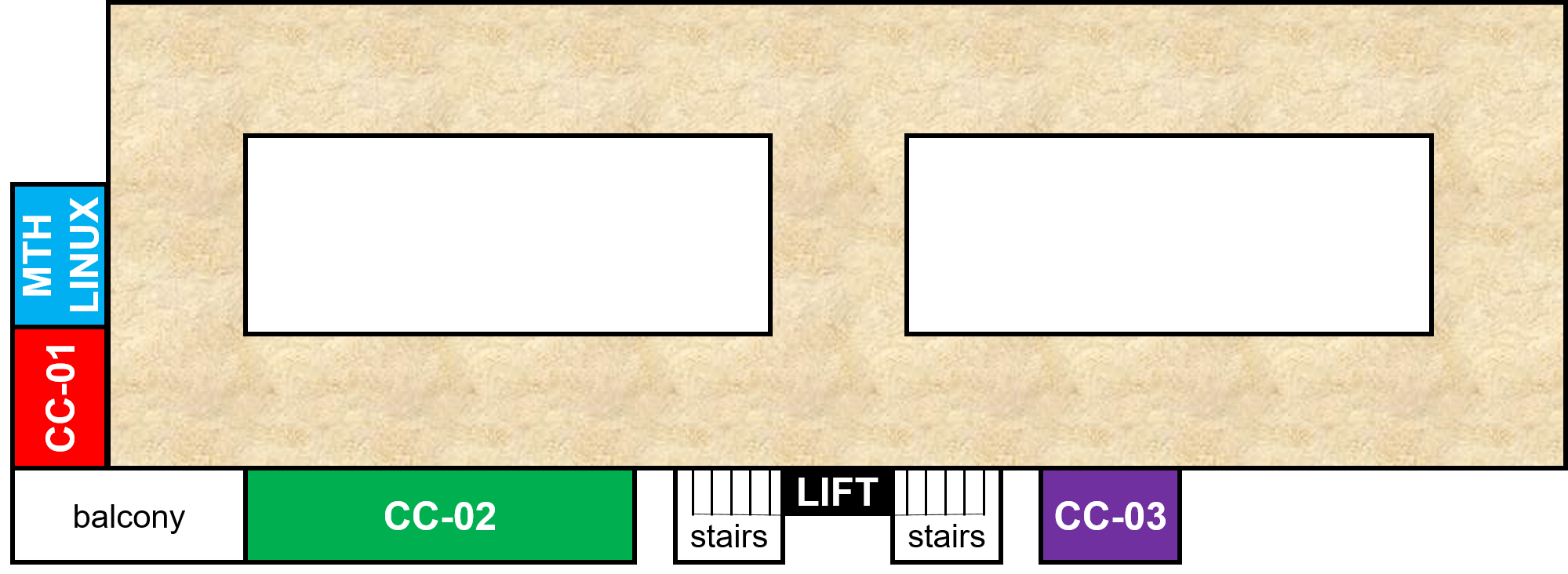 2
Mid-sem Lab Exam: February 15 (Saturday)
Go see your room during this week’s lab
Be there 15 minutes before your exam time
No entry for candidates arriving later than 09:45 for morning exam and 12:30 pm for the afternoon exam
Cannot switch to another session (morning to afternoon or vice-versa)
Syllabus – till functions (no arrays)
Open handwritten notes – However, NO printouts, photocopies, slides, websites, mobile phone or tablet
POSSESSING ANY OF THESE WILL BE CONSIDERED CHEATING
Prutor CodeBook will be unavailable during lab exam
Exam will be like labs - marks for passing test cases
Marks for writing clean indented code, proper variable names, a few comments – illegible code = poor marks
3
How to store lots of values of same type?
We have seen many data types so far
int, float, char, etc.
We can use a variable to store a single value of some data type, e.g., 
int x = 2; // variable x stores one integer value
float x = 2.3; // variable x stores a one float value
char x = ‘c’; // variable x stores one char value
What if we want to store several values, all of same data type?
Example 1: Marks of all ESC101 students in Major Quiz 1 (all floats)
Example 2: Roll numbers of all ESC101 students (all int)
Example 3: Final grade of all ESC101 students (all char)
4
How to store lots of values of same type?
Consider storing Major Quiz 1 marks of all ESC101 students 





This is very time consuming, inelegant, and boring 
Arrays provide a better and more efficient way of doing such things
float marks1, marks2, marks3, .... ,marks500;
scanf(“%f”, &marks1);
scanf(“%f”, &marks2);
...
scanf(“%f”, &marks500);
5
Arrays
Not a new data type but a “data structure” (a collection of variables)
Enables storing multiple values of the same data type
Specification/declaration of an array needs the following
A data type (data type of values to be stored; all must be of same type)
A name (same naming convention as variables) 
A size (how many values to be stored)
An example of array declaration:
float marks[500];
Data type
Size is an integer in square brackets
Size
Name
6
In some other languages (such as Python), array indexing starts with 1
Arrays: Basic Syntax
Each value within the array is called “element” of the array
Each element is accessed using a non-negative integer-valued index
First index is 0 (index of first element)
Last index is array size minus one (index of last element)
Syntax to access/use each element of the array
				name_of_array[index]
For example:
marks[0] is the first element of an array named marks
marks[1] is the second element of array marks
marks[499] is the last element of array marks
Index is an integer in square brackets
7
Arrays: Basic Syntax
Array index needs to be within limits (0 to array size - 1)
For an array declared as marks[500]
Index -1 is invalid (may give segmentation fault, also known as “segfault”)
Index 510 is invalid (may give segfault)
Index 500 is also invalid (recall that 499 is the index of last element)
Array index need not be a constant integer, 
Can also be a variable/expression (but only int)
Example: marks[i] or marks[2*i + 1] where i is an integer
Never use a float/double as index
8
Array name is like street name, index is like house number
Arrays: Storage in memory
A single variable (int/float/char etc) is stored in a single box in memory



An array is stored in several consecutive boxes in memory (number of these boxes is equal to the size of the array)



More on storage of arrays when we study Pointers
int a  = 2;
float b = 3.2;
3.2
2
a
b
float marks[500];
marks[499]
marks[0]
marks[1]
marks[2]
9
Array elements are comma separated
Array: Declaration and Initialization
Can be initialized at time of declaration itself

Can be partly initialized as well


However, if not initialized in same line with declaration, have to be initialized one by one!
a
int a[6] = {3,7,6,2,1,0};
3
7
6
2
1
0
int a[6] = {3,7,6};
a
3
7
6
int a[6];
a = {3,7,6,2,1,0};
int a[6];
a[2] = 6;
10
Array: Declaration and Initialization
Can be initialized at time of declaration itself

Can be partly initialized as well

Over initialization may crash

Better way to initialize is the following

Warning: uninitialized arrays contain garbage, not zeros
int a[6] = {3,7,6,2,1,0};
a
3
7
6
2
1
0
int a[6] = {3,7,6};
a
3
7
6
I will figure out how much space needed
int a[6] = {1,2,3,4,5,6,7,8,9};
No need to specify the array size during declaration
int a[] = {1,2,3,4,5,6,7,8,9};
11
Array: Traversal
#include <stdio.h>
int main(){	int array[] = {1,2,3,4,5};	int i, n = 5;	printf(" The array elements are: \n " );	for( i=0;i < n; i++)	{		printf(" array[%d] = %d \n " , i, array[i] );	}
	return 0;}
Output:
Initialize
array[0] = 1
array[1] = 2
array[2] = 3
array[3] = 4
array[4] = 5
Access
* Pro-tip: Remember that first element has index 0, and nth element has index n-1
12
Next Class: More on arrays..
Other ways of initializing arrays
Example programs using arrays
Array functions
13